Nemoci pohybového ústrojí
Nemoci pohybového ústrojí
zánětlivé (revmatoidní artritida, spondartritidy, druhotné artritidy, zánětlivá onemocnění pojiva) 
metabolické (dna, chondrokalcinóza, ochronóza)
degenerativní (osteoartrózy, spondylartrózy)
mimokloubní revmatické syndromy (entezopatie, bursitidy, tendinitidy, periartritidy, tunelové syndromy)
2
Klinika interní, geriatrie a praktického lékařství Fakultní nemocnice Brno a Lékařské fakulty Masarykovy univerzity
Vyšetřovací metody
anamnéza (rodinné postižení, sklon k infekcím, psoriáza, konjunktivitidy, iritidy, nemoci ledvin, průjmy, pohlavní choroby, chronické záněty)
charakter bolestí (trvale, občas, vazba na denní dobu, chlad a teplo, námahu, slunění, lokalizace a šíření)
lokální nález - tvar kloubu:		- normální - ušlechtilý 
                    	- zduření
                                           			- deformace
                                                          		- deformity - deviace, desaxace, subluxace, luxace
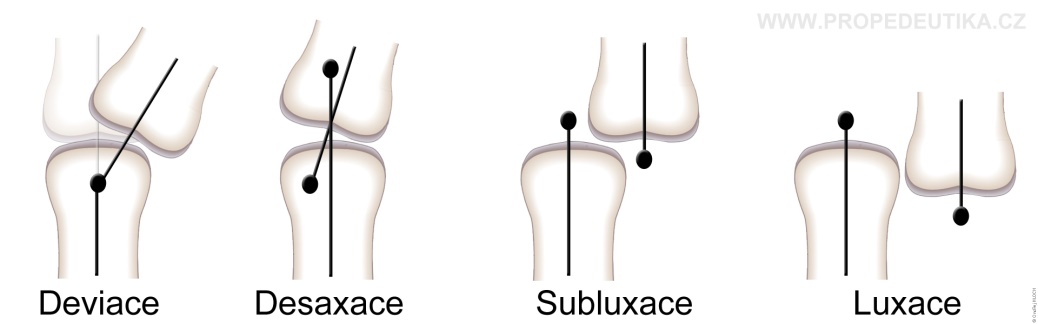 3
Klinika interní, geriatrie a praktického lékařství Fakultní nemocnice Brno a Lékařské fakulty Masarykovy univerzity
Lokální nález
teplota kůže nad kloubem
hybnost kloubů (norma, hypo-hypermobilita, reakce při dotažení)
bolestivost (na dotyk, na tlak, na pohyb)
pohmatové  fenomény (praskoty, drásoty, vrzoty)
stav okolních tkání (svaly, burzy, úpony, šlachy, pouzdra)
4
Klinika interní, geriatrie a praktického lékařství Fakultní nemocnice Brno a Lékařské fakulty Masarykovy univerzity
Hlavní příznaky na páteři I
tvar (skoliózy, kyfózy, napřímení) 
hybnost 
krční - rotace, předklon, záklon - dotyk temene s rovinou, 
hrudní -  rotace, rozvíjení při předklonu, nádech, výdech
bederní - Schoberova distance - L1 - spina iliaca post. sup.               
                 prodloužení o 5 cm při předklonu
               - Stiborova distance - C7 - spina iliaca post. sup.   
                 prodloužení o 10 cm při předklonu
               - úklony do stran - prsty po stehně 20 cm
               - rotace
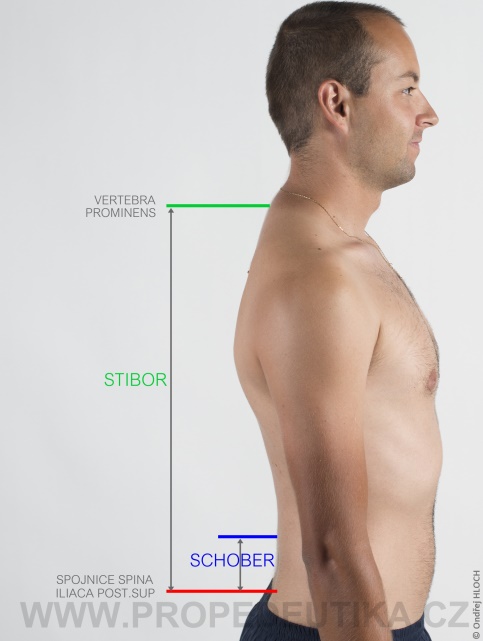 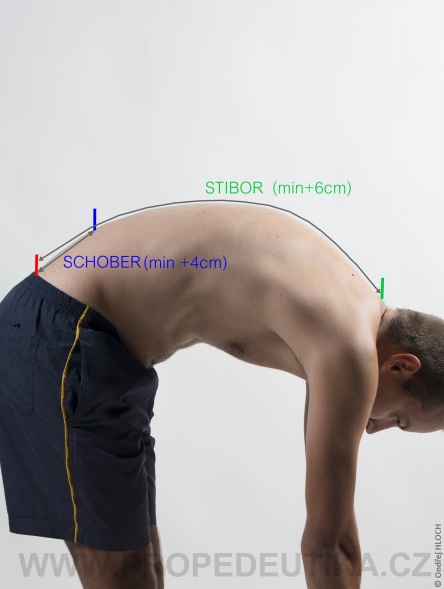 5
Klinika interní, geriatrie a praktického lékařství Fakultní nemocnice Brno a Lékařské fakulty Masarykovy univerzity
Hlavní příznaky na páteři II
stav paravertebrálních svalů - tonus, kontraktury, myogelózy
bolestivost - na poklep, na pohyb, bolestivost SI skloubení
neurologické manévry - Lasségue
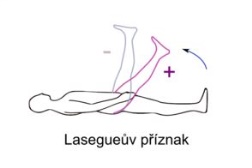 6
Klinika interní, geriatrie a praktického lékařství Fakultní nemocnice Brno a Lékařské fakulty Masarykovy univerzity
Příznaky na měkkých tkáních
svalové příznaky - atrofie, hypertrofie, tonus, bolestivost
postižení úponů - bolestivost pohmatová, pohybová, zduření
postižení šlach  - třecí fenomény, bolest, zduření pouzdra
7
Klinika interní, geriatrie a praktického lékařství Fakultní nemocnice Brno a Lékařské fakulty Masarykovy univerzity
Laboratorní vyšetření
zánětlivá aktivita - FW,CRP, KO + diff, FG, ASLO, PL proti rheumatoidnímu faktoru IgG, IgM
imunologie - ANF, ENA, anti dsDNA, CIK, HLA, hladiny Ig
doplňující - KM, hladiny minerálů, močový nález, funkce ledvin, glykémie, sérologie STD
8
Klinika interní, geriatrie a praktického lékařství Fakultní nemocnice Brno a Lékařské fakulty Masarykovy univerzity
RTG a specifická vyšetření
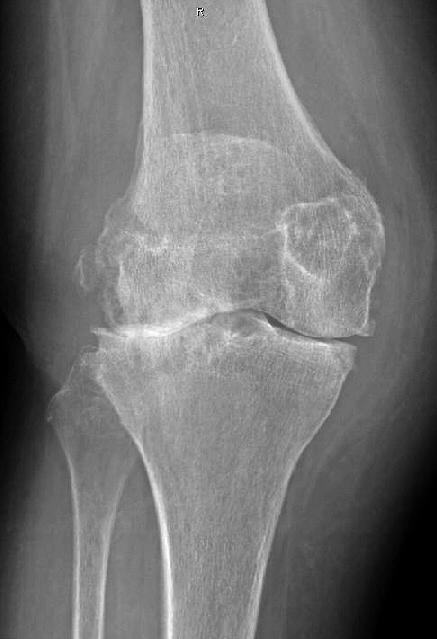 RTG - kosti - zachování mineralizace, postavení kostí, konfigurace kloubů
chrupavky - hodnotíme sekundárně podle kloubní štěrbiny
kalcifikace - v úponech šlach
specifická vyšetření - artroskopie, test síly stisku ruky




(obr. Těžká artróza kolene)
9
Klinika interní, geriatrie a praktického lékařství Fakultní nemocnice Brno a Lékařské fakulty Masarykovy univerzity
Rheumatoidní artritida
dříve PAP (progresivní polyartritida)
častější u žen, začátek 4.-5. Decenium
autoagresivní charakter - nadměrná imunitní reakce - tvorba PL proti vlastním Ig, imunokomplexy se usazují v kapilárách - systémové projevy
v kloubu - z pouzdra vyrůstá granulační tkáň - pannus, destruuje chrupavku - vazivová přeměna až ankylóza kloubu
10
Klinika interní, geriatrie a praktického lékařství Fakultní nemocnice Brno a Lékařské fakulty Masarykovy univerzity
Celkové příznaky
únavnost, nevýkonnost
nechutenství, úbytek  hmotnosti
subfebrilie až horečka v odpoledních hodinách
depresivní ladění
reakce na změny počasí
11
Klinika interní, geriatrie a praktického lékařství Fakultní nemocnice Brno a Lékařské fakulty Masarykovy univerzity
Kloubní příznaky I
ranní ztuhlost
bolesti drobných kloubů (MCF, proximální IF, radiokarpální, kolenní loketní, hlezna, MTF nohou)
těstovité zduření kloubů, zrůžovění, vyšší teplota
postihuje symetricky
chlad zhoršuje, teplo zlepšuje
12
Klinika interní, geriatrie a praktického lékařství Fakultní nemocnice Brno a Lékařské fakulty Masarykovy univerzity
Kloubní příznaky II
vývoj svalových atrofií 
vývoj deformit (ulnární deviace, flexní kontraktury, subluxace IF kloubů)
vývoj ankylóz
vývoj revmatických uzlů
13
Klinika interní, geriatrie a praktického lékařství Fakultní nemocnice Brno a Lékařské fakulty Masarykovy univerzity
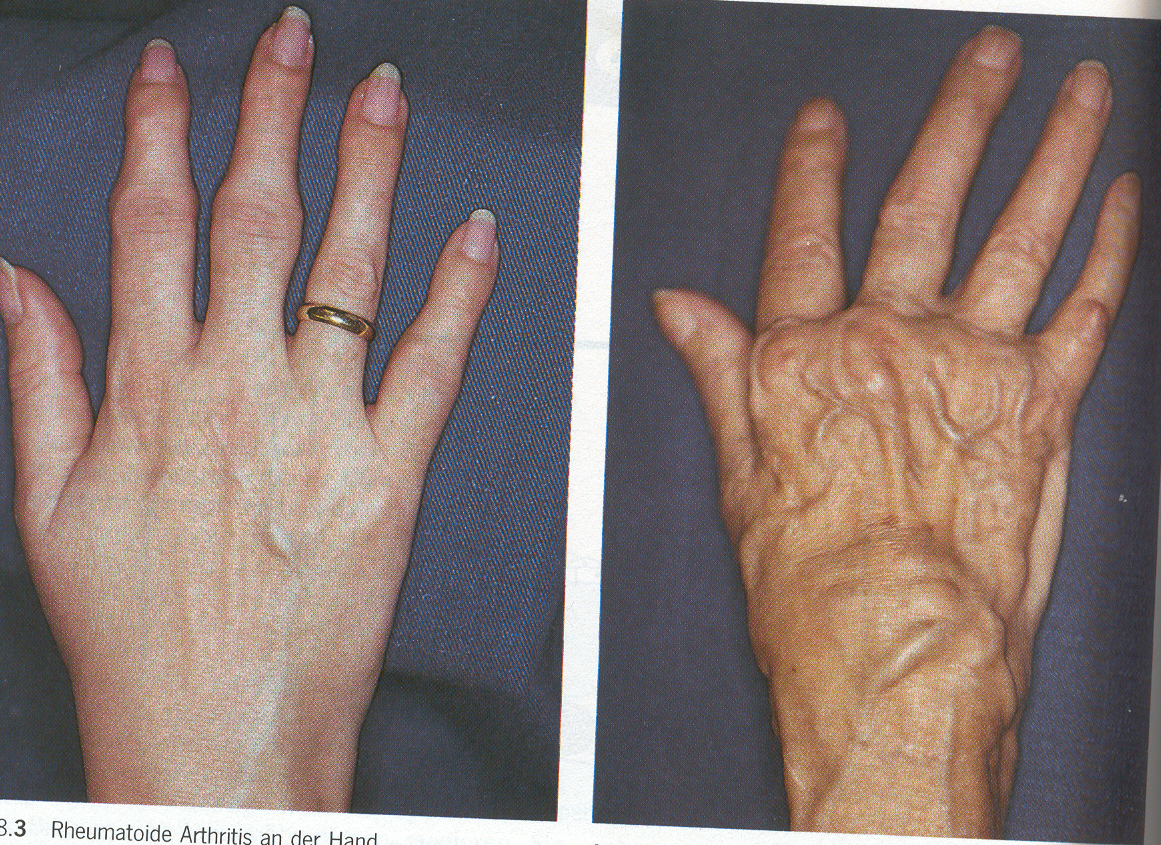 14
Klinika interní, geriatrie a praktického lékařství Fakultní nemocnice Brno a Lékařské fakulty Masarykovy univerzity
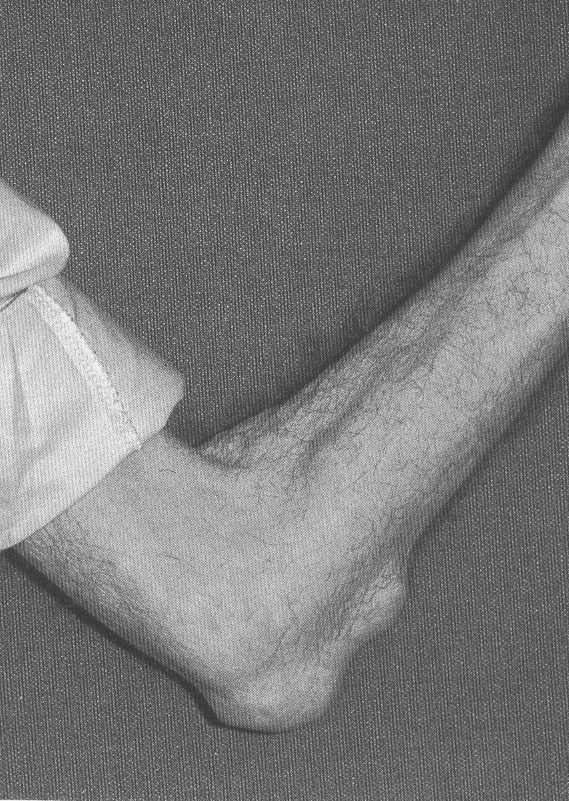 15
Klinika interní, geriatrie a praktického lékařství Fakultní nemocnice Brno a Lékařské fakulty Masarykovy univerzity
Další příznaky
rýhování na nehtech - cerra guttans
lymfadenopatie 
snížení pH žaludku 
postižení srdce 
fibrózní procesy 
amyloidóza 
chronická pyelonefritida
16
Klinika interní, geriatrie a praktického lékařství Fakultní nemocnice Brno a Lékařské fakulty Masarykovy univerzity
RTG a laboratorní nález
juxtaartikulární poróza, usurace kloubních ploch
zužování až vymizení kloubních štěrbin
ankylóza kloubu
laboratorně - FW, CRP, PL proti IgG - rheumatoidní faktor, anémie
17
Klinika interní, geriatrie a praktického lékařství Fakultní nemocnice Brno a Lékařské fakulty Masarykovy univerzity
Staging
časné - pouze změny v měkkých částech, nejvýše juxtaartikulární poróza
mírné - lehká destrukce ploch
těžké - destrukce chrupavek, usurace, deformity
konečné - ankylózy
funkční	-	plná zdatnost
                 	-	dostatečná
                 	-	omezená
               	-	nutnost cizí pomoci
18
Klinika interní, geriatrie a praktického lékařství Fakultní nemocnice Brno a Lékařské fakulty Masarykovy univerzity
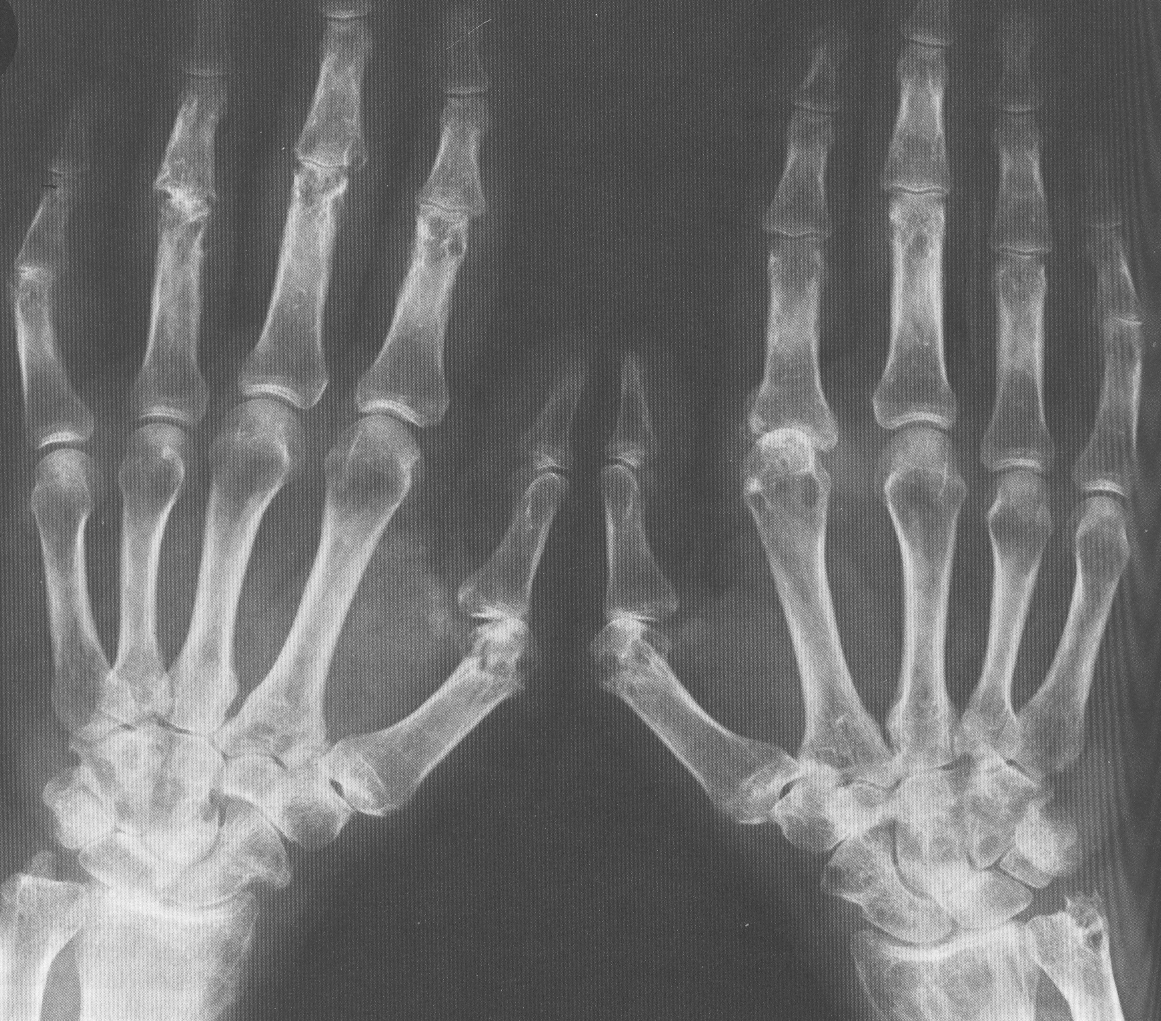 19
Klinika interní, geriatrie a praktického lékařství Fakultní nemocnice Brno a Lékařské fakulty Masarykovy univerzity
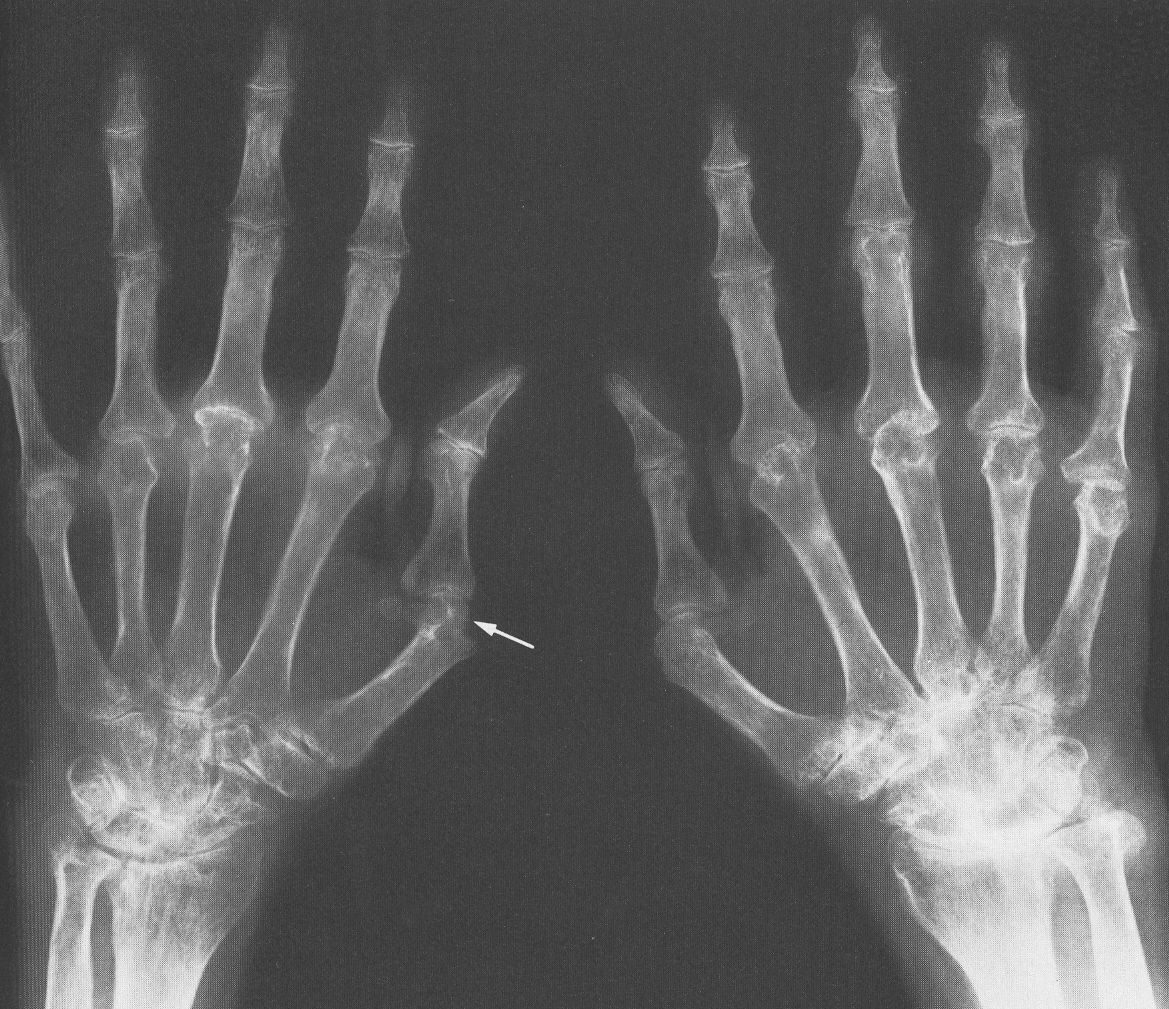 20
Klinika interní, geriatrie a praktického lékařství Fakultní nemocnice Brno a Lékařské fakulty Masarykovy univerzity
Léčba revmatoidní artritidy
režim - rehabilitace, neprochlazovat
medikamenty 
protizánětlivé, analgetika - ASA, NSAID
dlouhodobě působící - antimalarika, soli zlata
steroidy - pulzní, imunosupresiva
chondroprotektiva (chondrosulfát, glukosaminsulfát)
salazosulfapyridin
další postupy - synovektomie – chirurgická / izotopová, kloubní náhrady
21
Klinika interní, geriatrie a praktického lékařství Fakultní nemocnice Brno a Lékařské fakulty Masarykovy univerzity
Spondartritidy - ankylózující - Bechtěrevova choroba
systémové onemocnění pojiva - začíná na SI kloubech, šíří se proximálně po páteři, později i na velké klouby

příznaky - prodromy - bolesti pat, iridocyklitida - předchází i o několik let
                - počátek - bolesti SI
                - při předklonu dvojhrb, nevyplní se sulcus dorsalis, otáčení celým trupem
22
Klinika interní, geriatrie a praktického lékařství Fakultní nemocnice Brno a Lékařské fakulty Masarykovy univerzity
Laboratorní vyšetření a léčba
zvýšení FW, CRP
pozitivita HLA B 27
RTG - rozšíření až zánik SI, syndesmofyty na páteři, později kalcifikované - bambusová tyč
léčba - rehabilitace, NSAID, udržování rovnováhy střevní flóry
23
Klinika interní, geriatrie a praktického lékařství Fakultní nemocnice Brno a Lékařské fakulty Masarykovy univerzity
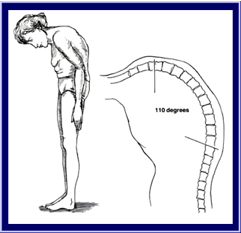 24
Klinika interní, geriatrie a praktického lékařství Fakultní nemocnice Brno a Lékařské fakulty Masarykovy univerzity
25
Klinika interní, geriatrie a praktického lékařství Fakultní nemocnice Brno a Lékařské fakulty Masarykovy univerzity
26
Klinika interní, geriatrie a praktického lékařství Fakultní nemocnice Brno a Lékařské fakulty Masarykovy univerzity
Další artritidy
psoriatická -  není symetrická, rozrušuje epifýzy, teleskopické prsty
Reiterův syndrom - uretritida, uveitida, artritida (sekundárně při STD - GO)
enterokolitické artritidy - doprovázejí Crohnovu nemoc a ulcerózní kolitidu - zlepší se po obnově střevní mikroflóry
27
Klinika interní, geriatrie a praktického lékařství Fakultní nemocnice Brno a Lékařské fakulty Masarykovy univerzity
Sekundární artritidy
infekční přímé 
infekční nepřímé
toxické a alergické
provázející jiné choroby - hemofilie, endokrinní, plicní, neurologické
traumatické a z fyzikálních příčin
28
Klinika interní, geriatrie a praktického lékařství Fakultní nemocnice Brno a Lékařské fakulty Masarykovy univerzity
Infekční přímé
přítomnost infekce v kloubu - zavlečení infekce při invazivních zákrocích
vždy nutné chirurgické ošetření, výplachy ATB, rehabilitace
chronické záněty vedou ke ztrátě funkce

Lymeská borrelióza
	1. erytema migrans
 	2. meningeální a kardiální příznaky
	3. migrující polyartritida
29
Klinika interní, geriatrie a praktického lékařství Fakultní nemocnice Brno a Lékařské fakulty Masarykovy univerzity
Infekční nepřímé I
revmatická horečka
poststreptokoková nákaza - beta-hemolyt streptokok sk. A
Aschofovy uzlíky
„klouby líže, do srdce se zakusuje“ - Mi stenóza
pankarditida  - AVB, denivelace ST-T, poruchy rytmu, únavnost
erytema marginatum
neurologické příznaky - chorea minor
30
Klinika interní, geriatrie a praktického lékařství Fakultní nemocnice Brno a Lékařské fakulty Masarykovy univerzity
Infekční nepřímé II
diagnostika - FW, ASLO, CRP, betahemolytický streptokok - kultivace
léčba revmatické horečky - ASA, NSAID, ATB, dlouhodobé sledování, profylaxe endokarditidy




reaktivní artritidy - parainfekční, postinfekční (viry i bakterie)
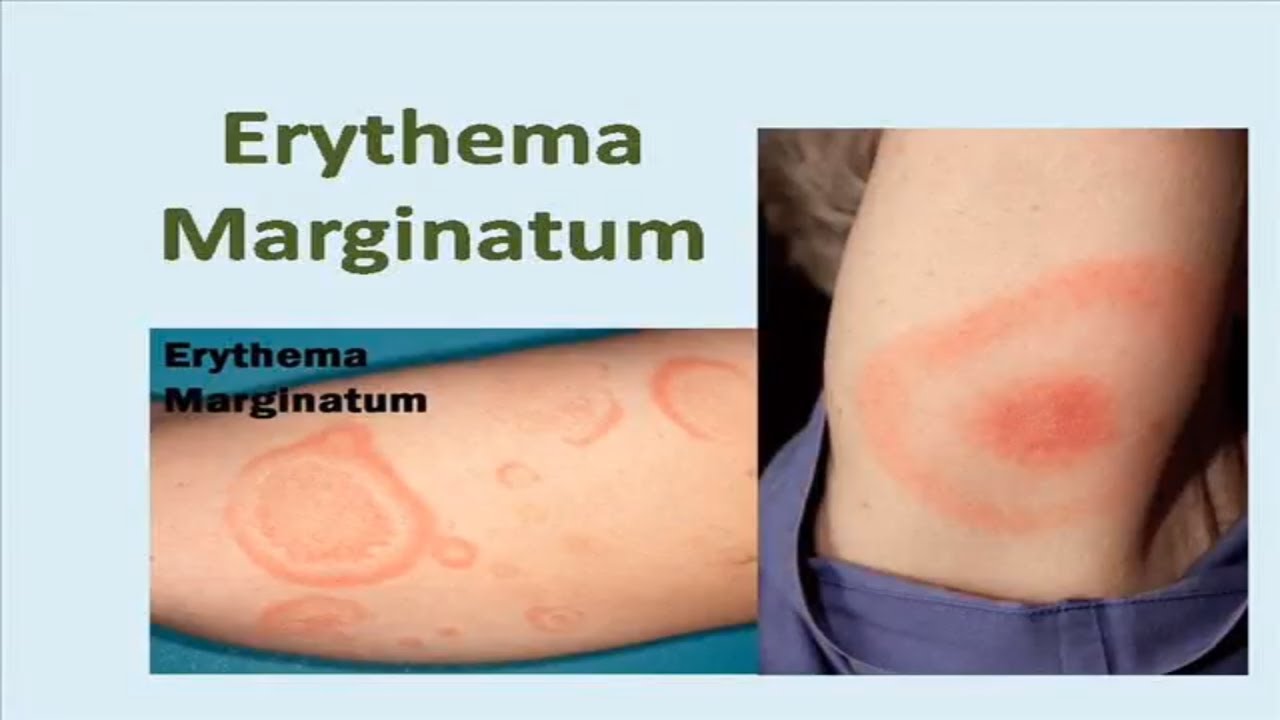 31
Klinika interní, geriatrie a praktického lékařství Fakultní nemocnice Brno a Lékařské fakulty Masarykovy univerzity
Zánětlivá onemocnění pojiva
Autoimunitní choroby
přítomnost orgánově specifických PL – thyreogastrická skupina – Hashimotova thyreoiditida, perniciózní anémie
přítomnost orgánově nespecifických PL – systémová onemocnění pojiva – kolagenózy, generalizovaná imunokomplexova vaskulitida
společné rysy:
antigenem je vlastní jádro    
autoagresivní působení PL, T a K ly
33
Klinika interní, geriatrie a praktického lékařství Fakultní nemocnice Brno a Lékařské fakulty Masarykovy univerzity
Systémová onemocnění pojiva
chronická autoimunitní onemocnění
orgánově nespecifické protilátky
hodně tváří
postihují různé orgánové systémy
neznámá etiologie - genetika, zevní prostředí, hormonální vlivy…
34
Klinika interní, geriatrie a praktického lékařství Fakultní nemocnice Brno a Lékařské fakulty Masarykovy univerzity
Systémový lupus erytematodes
= autoimunitní zánětlivé onemocnění, často charakterizované multiorgánovým postižením  které postihuje výrazně častěji ženy v reprodukčním věku
postihuje difuzně pojivovou tkáň a cévní struktury
nemoc postihuje ženy a muže v poměru 9:1 v reprodukčním věku (=>hormon. vlivy), počátek hl. ve 3. a 4. deceniu, v 10-15% případech se nemoc vyvine po 50. roce života, asi ve 20% případů se nemoc projeví před 18. rokem života
etiologie – nejasná, provokující moment viróza, zátěž, přeslunění
patogeneze
typická hyperaktivita B-lymfocytů s nadprodukcí orgánově nespecifických protilátek
pro dg. jsou nejvýznamější antinukleární protilátky ANA a protilátky proti dsDNA
PL se podílí na tvorbě imunokomplexů (IK)
zánětlivé orgánové či cévní postižení je pak výsledkem tkáňové depozice IK
35
Klinika interní, geriatrie a praktického lékařství Fakultní nemocnice Brno a Lékařské fakulty Masarykovy univerzity
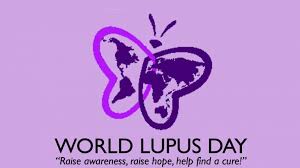 Systémový lupus erytematodes
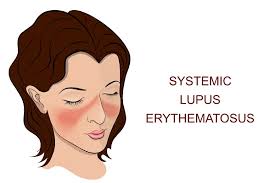 velmi pestrý klinický obraz, velký simulátor a mystifikátor
většinou chronický průběh doprovázený akutními vzplanutími aktivity choroby 
celkové příznaky (při počátku onem. a při jeho vzplanutí): horečka, hubnutí, těžký únavový syndrom
orgánové příznaky 
kožní a slizniční projevy – u 80% nemocných, motýlový exantém, fotosenzitivita, diskoidní lupus 
postižení muskuloskeletálního systému - časté, artralgie, myalgie, typicky NEerozivní artritida
kardiovaskulární postižení – velmi časté, nejčastěji perikarditida, dále arytmie, myokarditida, častý Raynaudův fenomén, riziko rozvoje předčasné aterosklerozy
postižení plic -  nejčastěji pleuritida (bolest při dýchacích pohybech), mohou být i významné pleur. výpotky, vzácněji atypická pneumonie, plicní fibróza              
postižení ledvin – významná manifestace nemoci, při biopsii ledviny je jistý stupeň postižení ledvin téměř u všech s SLE; nefritida, nefrotický syndrom            
GI příznaky – pankreatitida, mesenterická vaskulitida, sterilní peritonitida, autoimunitní lupus. hepatitida, dysfagie 
oční projevy - poměrně časté, postihují víčka, spojivky, bulbus, sítnici i duhovku
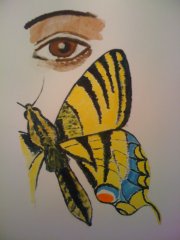 36
Klinika interní, geriatrie a praktického lékařství Fakultní nemocnice Brno a Lékařské fakulty Masarykovy univerzity
37
Klinika interní, geriatrie a praktického lékařství Fakultní nemocnice Brno a Lékařské fakulty Masarykovy univerzity
Systémový lupus erytematodes, motýlovitý exantém
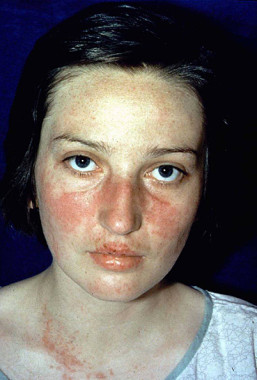 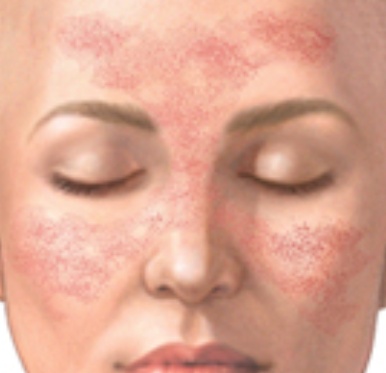 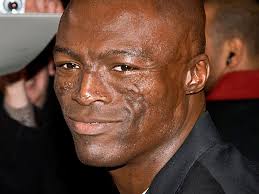 Diskoidní lupus
38
Klinika interní, geriatrie a praktického lékařství Fakultní nemocnice Brno a Lékařské fakulty Masarykovy univerzity
Systémový lupus erytematodes
laboratorní příznaky – FW, anemie chronických onemocnění

imunologické projevy – PROTILÁTKY: 
ANA (více než 95% nemocných)
anti-ds DNA  (40-90% nemocných)
dále ENA (zahrnuje antigeny Ro, La, Sm..) jsou specifické, ale u málo nemocných (30-50%)
39
Klinika interní, geriatrie a praktického lékařství Fakultní nemocnice Brno a Lékařské fakulty Masarykovy univerzity
SLE - léčba
nesteroidní antiflogistika – k sympt. potlačení projevů choroby
glukokortikoidy 
antimalarika
imunosupresiva:  azathiprin, cyklofosfamid, mykofenolát mofetil, cyklosporin A, metotrexát
biologická léčba: rituximab, belimumab
intravenozní imunoglobuliny ve vyjím. stavech (např. refrakterní trombocytopenie, hemolytická anémie, refrakterní lupusová glomerulonefritida)
plazmaferéza u akutních ohrožujících stavů (katastrofický antifisfilipidový syndrom, hemolyticko-uremický syndrom)
40
Klinika interní, geriatrie a praktického lékařství Fakultní nemocnice Brno a Lékařské fakulty Masarykovy univerzity
Dermatomyositida
postihuje kůži a příčně pruhované svalstvo
příznaky – hlavně svalová symetrická proximální SLABOST (pletence ramenní a pánevní), Gottronovy papuly, heliotropní exantém, prosáknutí okolo orbit, tmavší zbarvení kůže okolo očí, loktů, kolen, podkožní kalcifikace
laboratorní příznaky – FW, zvýšení JT, CK, LD
léčba – kortikoidy, fyzikální léčba svalového postižení, imunosupresiva, antimalarika
POZOR! Až 20% paraneoplázie!
41
Klinika interní, geriatrie a praktického lékařství Fakultní nemocnice Brno a Lékařské fakulty Masarykovy univerzity
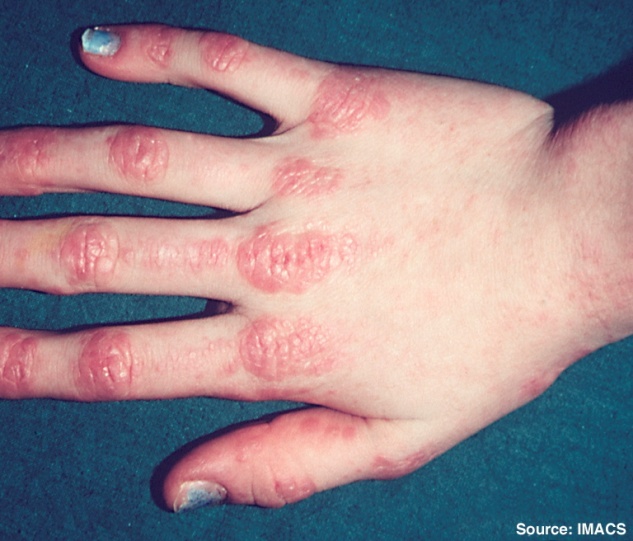 Dermatomyositida
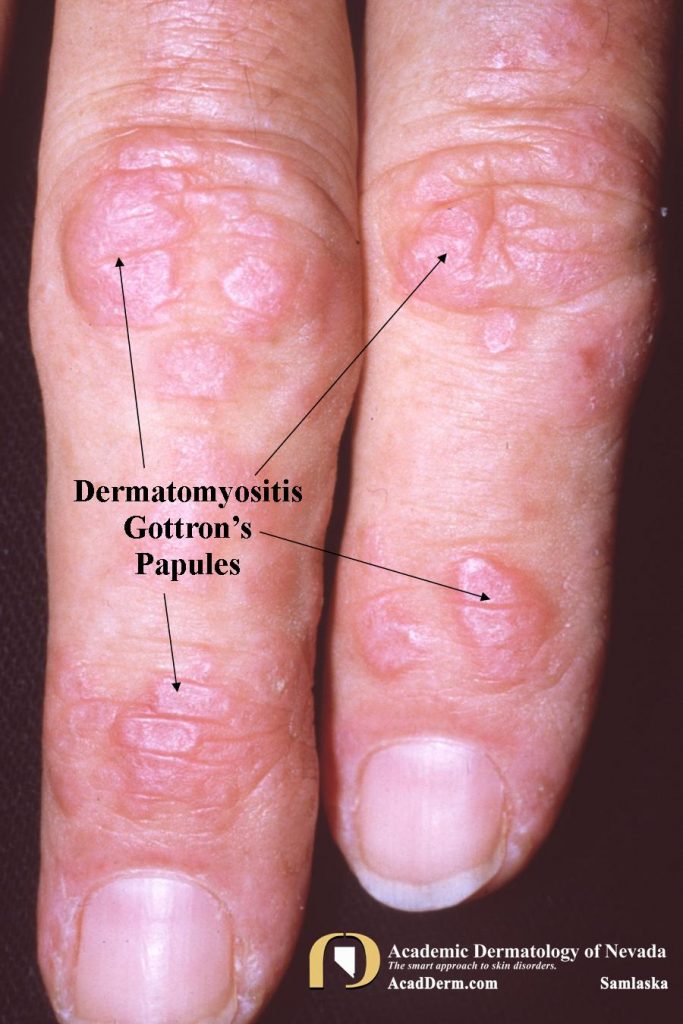 Gottronovy papuly - fialové erytematózní skvrny až teleangiektazie nacházející se nad extenzory kloubů, nejčastěji na dorzu ruky
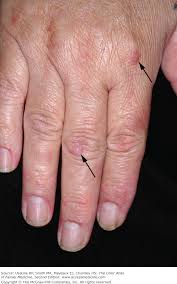 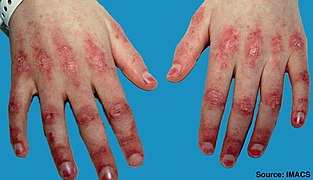 42
Klinika interní, geriatrie a praktického lékařství Fakultní nemocnice Brno a Lékařské fakulty Masarykovy univerzity
Sklerodermie
masivní sklerotizace kůže a adnex z degenerace pojivové tkáně, pokračuje fibrózní indurací, postiženy i klouby a svaly
příznaky – svalové atrofie, únavnost, slabost, artralgie, polykací obtíže, regurgitace, ileus, příznaky kardiovaskulární, ledvinné, plicní
laboratorně – pozitivní ANF  a další, zvýšení hladiny hydroxyprolinu
léčba – kombinovaná imunosuprese
43
Klinika interní, geriatrie a praktického lékařství Fakultní nemocnice Brno a Lékařské fakulty Masarykovy univerzity
Sklerodermie
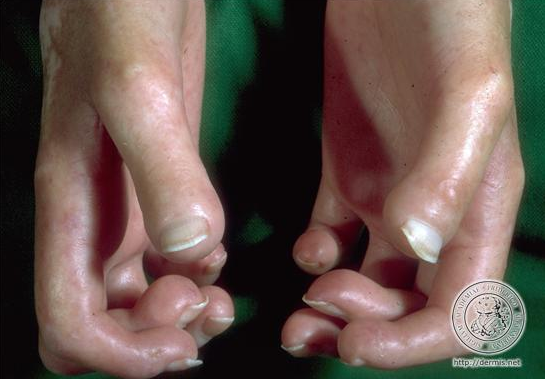 44
Klinika interní, geriatrie a praktického lékařství Fakultní nemocnice Brno a Lékařské fakulty Masarykovy univerzity
Polyarteriitis nodosa
vyskytuje se častěji u mužů
imunokomplexové postižení kapilár – vaskulitida – IK poškozují intimu, nasedá trombóza, do stěny pokračuje degenerace – tvorba aneurysmat
příznaky – rozmanité podle postiženého orgánu, celkově horečky, malátnost, artralgie, kachektizace
45
Klinika interní, geriatrie a praktického lékařství Fakultní nemocnice Brno a Lékařské fakulty Masarykovy univerzity
Polyarteriitis nodosa
laboratorní příznaky – FW, eosinofilie, diagnóza histologická

léčba – imunosuprese steroidy nebo kombinovaná

SMÍŠENÁ NEMOC POJIVA - překrývání syndromů
46
Klinika interní, geriatrie a praktického lékařství Fakultní nemocnice Brno a Lékařské fakulty Masarykovy univerzity
Mikrokrystalické artritidy
DNA – arthritis urica – zvýšení KM v séru
primární – zvýšená tvorba nebo snížené vylučování KM
sekundární – zvýšený rozpad nukleoproteinů, snížené vylučování při RI
častěji postiženi muži – robustní, ambiciózní, masojídkové
47
Klinika interní, geriatrie a praktického lékařství Fakultní nemocnice Brno a Lékařské fakulty Masarykovy univerzity
DNA
hypertonicko – metabolický syndrom – (HT, DM, HLP, DNA)
patogeneze záchvatu – zvýšení hladiny KM, vypadávání krystalů, synoviální membrána drážděna mikrokrystaly, vasodilatace, překrvení, chemotaxe leukocytů, snížení pH, další krystalizace
48
Klinika interní, geriatrie a praktického lékařství Fakultní nemocnice Brno a Lékařské fakulty Masarykovy univerzity
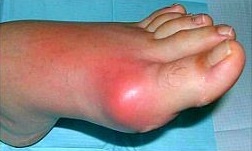 49
Klinika interní, geriatrie a praktického lékařství Fakultní nemocnice Brno a Lékařské fakulty Masarykovy univerzity
50
Klinika interní, geriatrie a praktického lékařství Fakultní nemocnice Brno a Lékařské fakulty Masarykovy univerzity
51
Klinika interní, geriatrie a praktického lékařství Fakultní nemocnice Brno a Lékařské fakulty Masarykovy univerzity
DNA - příznaky
dnavý záchvat – typicky MTF kloub, začíná nad ránem, obvykle po dietní či režimové chybě, parestézie přecházející v bolest, zčervenání, otok, celkově teploty, podrážděnost, pocit plnosti, nástup do několika hodin do maxima, odeznívá 3-7 dní
dnavý tofus – uloženiny krystalů KM
52
Klinika interní, geriatrie a praktického lékařství Fakultní nemocnice Brno a Lékařské fakulty Masarykovy univerzity
53
Klinika interní, geriatrie a praktického lékařství Fakultní nemocnice Brno a Lékařské fakulty Masarykovy univerzity
DNA
chronická - orgánové postižení:
dnavá ledvina                                         
dnavá artritida 

laboratorní příznaky – zvýšení sérové hladiny KM – u primární nižší u sekundární vyšší,  lehce zvýšená FW, punktát z kloubu nebo tofu
54
Klinika interní, geriatrie a praktického lékařství Fakultní nemocnice Brno a Lékařské fakulty Masarykovy univerzity
55
Klinika interní, geriatrie a praktického lékařství Fakultní nemocnice Brno a Lékařské fakulty Masarykovy univerzity
DNA - léčba
akutní záchvat – NSAID – indometacin, diclofenac, klid, tekutiny, dříve kolchicin 1 mg po 1 hod do vyvolání průjmu
dlouhodobě - dieta bezpurinová, blokátory xantinoxidázy – allopurinol

sekundární dna – při krevních chorobách, chemoterapii, renální insuficienci
56
Klinika interní, geriatrie a praktického lékařství Fakultní nemocnice Brno a Lékařské fakulty Masarykovy univerzity
Který je hlavní laboratorní parametr DNY?
urea
kreatinin
kyselina močová
žádný z výše uvedených
57
Klinika interní, geriatrie a praktického lékařství Fakultní nemocnice Brno a Lékařské fakulty Masarykovy univerzity
Který je hlavní laboratorní parametr DNY?
urea
kreatinin
kyselina močová
žádný z výše uvedených
58
Klinika interní, geriatrie a praktického lékařství Fakultní nemocnice Brno a Lékařské fakulty Masarykovy univerzity
Degenerativní onemocnění kloubů
rozvláknění chrupavky, její rozrušení, atrofie
příčiny - stárnutí, kongenitální, traumatické změny, onemocnění kloubů, přetěžování, metabolické vlivy, genetické vlivy
příznaky – startovací bolesti, horší k večeru, bolest v krajích polohách, deformace kloubu, varózní, valgózní postavení, omezení hybnosti až ankylóza
dekompenzace artrózy – zánětlivé známky, bolesti  spontánní, i v noci
59
Klinika interní, geriatrie a praktického lékařství Fakultní nemocnice Brno a Lékařské fakulty Masarykovy univerzity
Degenerativní nemoci kloubů
RTG obraz – zúžené kloubní štěrbiny – ztenčení chrupavky, osová úchylka, naléhání kostní tkáně – tvorba osteofytů, subchondrální cysty

laboratorní obraz – není zvýšena FW ani jiné parametry
60
Klinika interní, geriatrie a praktického lékařství Fakultní nemocnice Brno a Lékařské fakulty Masarykovy univerzity
Degenerativní nemoci kloubů
HKK – Heberdenovy a Bouchardovy uzly, palcová rhizartróza
kyčelní klouby – koxartróza – bolest do inguiny a na vnitřní stranu stehna, zkrácení končetiny, sklon pánve
kolenní klouby – gonartróza – u obézních a u porušené osy, zpočátku bolestivost se schodů a s kopce, postižen i kloub femoropatelární – sed, klek, dřep
klouby nohy – hallux valgus, Chopartův kloub
61
Klinika interní, geriatrie a praktického lékařství Fakultní nemocnice Brno a Lékařské fakulty Masarykovy univerzity
62
Klinika interní, geriatrie a praktického lékařství Fakultní nemocnice Brno a Lékařské fakulty Masarykovy univerzity
Bouchardovy uzly
 deformace na PIP
 u osteoartrózy, ale i u revm. artritidy (jako korelát depozit protilátek v synoviální tekutině)
Heberdenovy uzly
 deformace na DIP
 známka osteoartrózy
63
Klinika interní, geriatrie a praktického lékařství Fakultní nemocnice Brno a Lékařské fakulty Masarykovy univerzity
Degenerativní nemoci kloubů
léčba – odstranit příčiny – lze-li, rehabilitace, analgetika (ASA, NSAID) – příliš velká analgézie vede k přetěžování kloubu, chondroprotektiva, fyzikální terapie, RTG ozáření,  lázeňská léčba, TEP

POZOR! Vedlejší účinky NSAID, volně prodejné!
64
Klinika interní, geriatrie a praktického lékařství Fakultní nemocnice Brno a Lékařské fakulty Masarykovy univerzity
Které jsou nejvážnější vedlejší účinky NSAID?
vředová choroba gastroduodena
selhání ledvin
zhoršení hypertenze
srdeční selhání
všechny možnosti
65
Klinika interní, geriatrie a praktického lékařství Fakultní nemocnice Brno a Lékařské fakulty Masarykovy univerzity
Které jsou nejvážnější vedlejší účinky NSAID?
vředová choroba gastroduodena
selhání ledvin
zhoršení hypertenze
srdeční selhání
všechny možnosti
66
Klinika interní, geriatrie a praktického lékařství Fakultní nemocnice Brno a Lékařské fakulty Masarykovy univerzity
Degenerativní nemoci páteře
změny obdobné – na kloubních chrupavkách obratlů
příznaky – omezení hybnosti, bolestivost, zvýšený tonus až kontraktury paravertebrálního svalstva
hrozí výhřez intervertebrální ploténky a útlak míchy
léčba – stejně, navíc myorelaxancia
67
Klinika interní, geriatrie a praktického lékařství Fakultní nemocnice Brno a Lékařské fakulty Masarykovy univerzity
68
Klinika interní, geriatrie a praktického lékařství Fakultní nemocnice Brno a Lékařské fakulty Masarykovy univerzity
69
Klinika interní, geriatrie a praktického lékařství Fakultní nemocnice Brno a Lékařské fakulty Masarykovy univerzity
Mimokloubní revmatické syndromy
torticollis, lumbago – svalové bolesti v oblasti krku a bederní krajiny – léčba analgetika, myorelaxancia, vazodilatancia, infiltrace mesocainem
entézopatie – bolesti ve svalových nebo šlachových úponech, vyvolaná pohybem, vznikají jednostranným, velkým přetížením – léčba lokálně mesocain, kenalog, klid, bandáž
70
Klinika interní, geriatrie a praktického lékařství Fakultní nemocnice Brno a Lékařské fakulty Masarykovy univerzity
Mimokloubní revmatické syndromy
ganglion – výchlipka synoviální výstelky nad radiokarpálním kloubem – léčba – vypuštění obsahu, chir. odstranění
tendinopatie – záněty šlachových pochev – omezení hybnosti, vrzoty, léčba klidem, zpevnění, možná opatrná infiltrace kortikoidem
71
Klinika interní, geriatrie a praktického lékařství Fakultní nemocnice Brno a Lékařské fakulty Masarykovy univerzity
Mimokloubní revmatické syndromy
Tietzův syndrom – bolestivost úponů žeberních chrupavek k hrudní kosti, imituje stenokardie – infiltrace mesocainem, kenalogem, ASA
Periartritida – ramene - bolestivé  postižení periartikulárních měkkých tkání při nepoškozeném kloubu – způsobeno mikrotraumaty, fyzikálními vlivy, reflexně – vertebrogenní, pleurální, RTG – negat, léčba – analgetika, cvičení
72
Klinika interní, geriatrie a praktického lékařství Fakultní nemocnice Brno a Lékařské fakulty Masarykovy univerzity
Mimokloubní revmatické syndromy
tunelové syndromy – sy karpálního tunelu – stlačení nervově cévního svazku n. medianus (revmatické choroby, myxedém, retence tekutin)
příznaky – parestézie, více v noci, záleží na poloze, kůže dlaně mramorovaná, prodloužení vedení na EMG
léčba – vasodilatace, infiltrace steroidy, operativní řešení
73
Klinika interní, geriatrie a praktického lékařství Fakultní nemocnice Brno a Lékařské fakulty Masarykovy univerzity
Kasuistika
pacientka 35 let, po návratu z dovolené u moře pocítila bolesti kloubů a svalů, občasné záchvaty zimnice i se vzestupem teploty, cítí se velmi unavená, na obličeji se objevilo červené zbarvení na tvářích
laboratorní vyšetření – vysoká FW 90/110, CRP 80
další vyšetření laboratorní, zobrazovací, bioptické?
diagnóza?
74
Klinika interní, geriatrie a praktického lékařství Fakultní nemocnice Brno a Lékařské fakulty Masarykovy univerzity
Děkuji za pozornost
75
Klinika interní, geriatrie a praktického lékařství Fakultní nemocnice Brno a Lékařské fakulty Masarykovy univerzity